What will the unhatched chicks have for a) foot size, b) beak size, c) beak color, d) body color, e) wing color, and f) head feather?
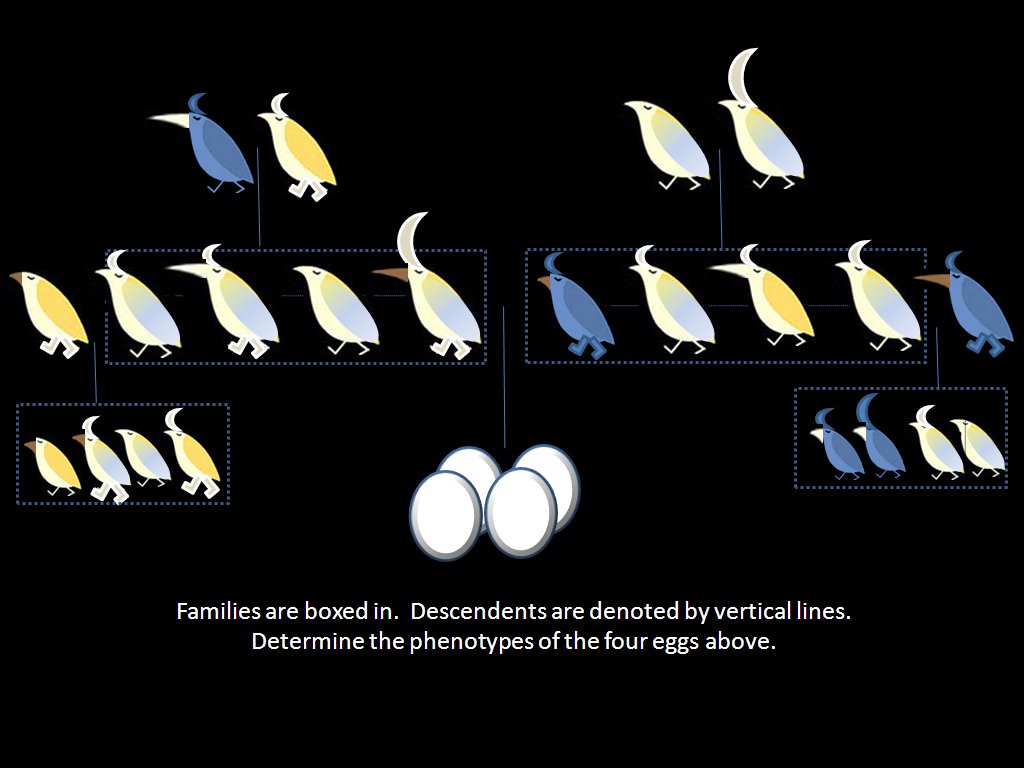